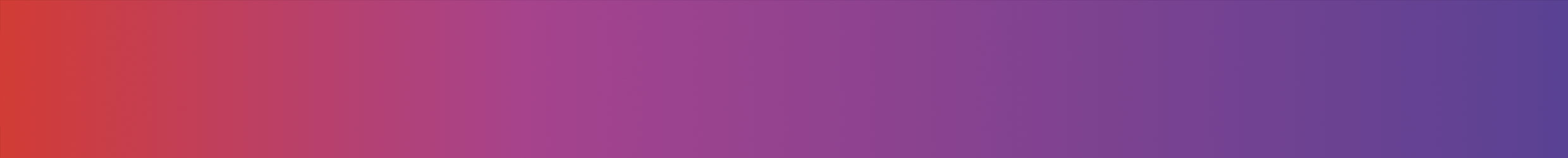 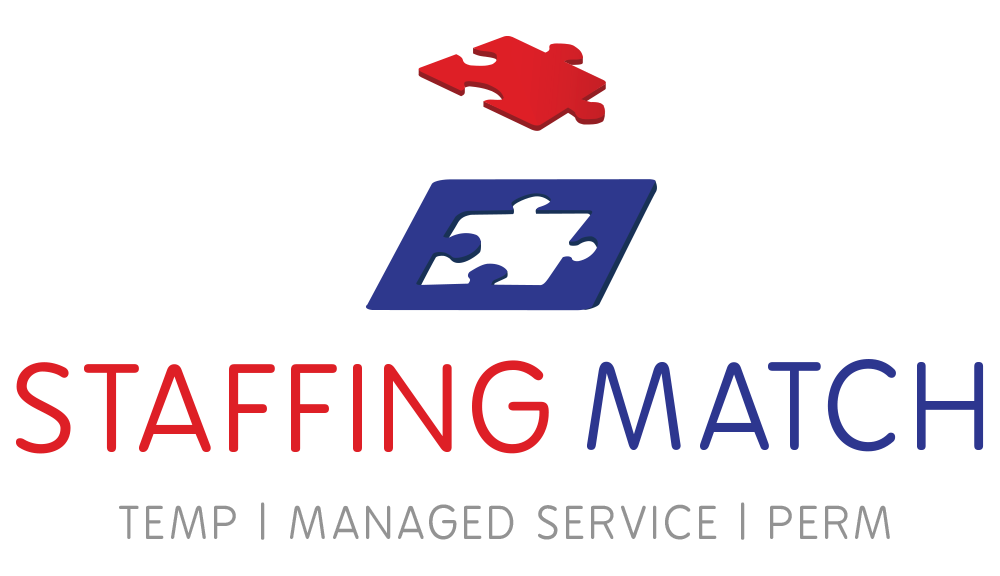 Title Goes Here
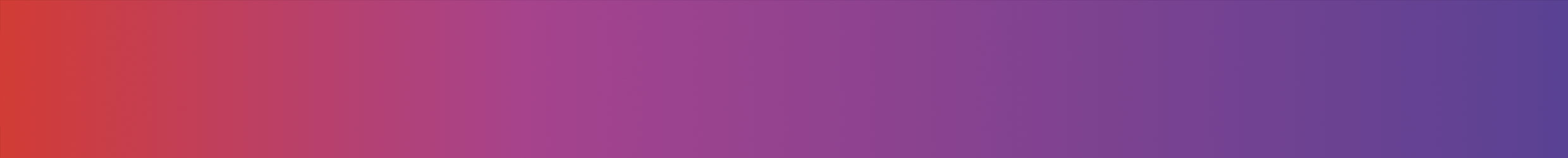 Header
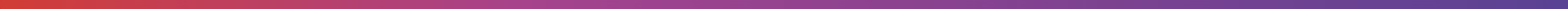 Header
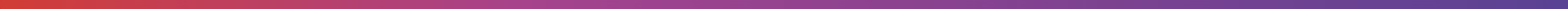 Header
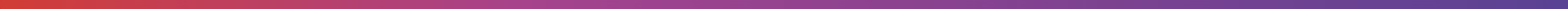 Header
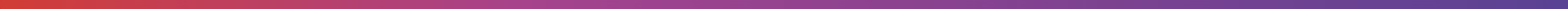